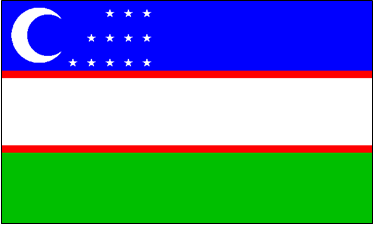 Özbekistan Ülke Günü
İstanbul Sanayi Odası
25 Ocak 2018
www.ekonomi.gov.tr
Sunuş Planı
www.ekonomi.gov.tr
2
Genel Bilgiler
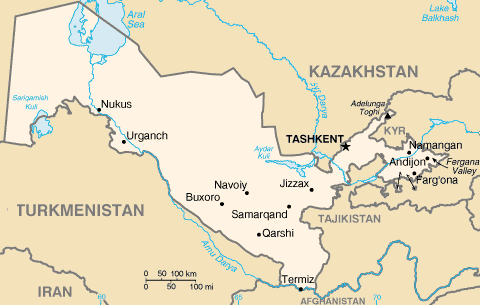 www.ekonomi.gov.tr
3
GENEL BİLGİLER
www.ekonomi.gov.tr
4
GENEL BİLGİLER
www.ekonomi.gov.tr
Ekonomik veriler
6
Ekonomik veriler
7
www.ekonomi.gov.tr
Türkiye’den Özbekistan’a gerçekleştirilen ziyaretler
8
www.ekonomi.gov.tr
Özbekistan’dan Türkiye’ye Gerçekleştirilen Ziyaretler
9
www.ekonomi.gov.tr
Diğer Önemli Temaslar
10
www.ekonomi.gov.tr
Anlaşmalar
11
www.ekonomi.gov.tr
Özbekistan Cumhuriyeti Cumhurbaşkanı Sayın Şevkat Mirziyoyev’in 25-26 Ekim 2017 tarihlerindeki Ülkemizi Ziyaretleri Vesilesiyle
İmzalanan Anlaşmalar
Sağlık Alanında İşbirliğine Dair Mutabakat Muhtırası
Ticaretin Daha İleriye Taşınmasına Dair Mutabakat Zaptı
Yatırımların Karşılıklı Teşviki ve Korunması Anlaşması
Çifte Vergilendirmeyi Önleme Anlaşmasını Değiştiren Protokol
Kombine Yük Taşımacılığı Anlaşması 
Uluslararası Karayolu ile Yolcu ve Eşya Taşımacılığı Anlaşması
Turizm İşbirliği Anlaşması
Türk İşbirliği ve Koordinasyon Ajansının Özbekistan Cumhuriyeti’ndeki Faaliyeti Hakkında Anlaşma
Özbekistan Cumhuriyeti’ne Sağlanacak Türk Eximbank Kredisi Mutabakat Muhtırası
Utbank’ın Agrobank JSCB’ye Ait Hisselerin T.C. Ziraat Bankası A.Ş.’ye Satışına İlişkin Mutabakat Zaptı
12
www.ekonomi.gov.tr
İmzalanan Anlaşmalar
Özbekistan Cumhuriyeti ve T.C. Ziraat Bankası A.Ş. Arasında İşbirliğinin Geliştirilmesine İlişkin Mutabakat Zaptı
Türkiye Odalar ve Borsalar Birliği ile Özbekistan Ticaret ve Sanayi Odası Arasında Türk Özbek Ticaret ve Sanayi Odası Forumu Kuruluşuna İlişkin Mutabakat Muhtırası
TOBB ile Özbekistan Devlet Yatırımlar Komitesi Arasında Mutabakat Zaptı
Türk Hava Yolları ile Özbekistan Havayolları Arasında Serbest Satış Esasına Dayalı Kod Paylaşımı Anlaşması 
Türk Hava Yolları ile Özbekistan Havayolları Arasında İşbirliği Mutabakat Zaptı
13
www.ekonomi.gov.tr
Diğer Bilgiler
Şehirde yaşayan nüfus: %51
Özbekistan-Türkiye saat farkı: 2 saat
Taşkent-İstanbul haftalık 14 yolcu 7 kargo uçuşu
Semerkant-İstanbul, haftada 2 uçuş var (ÖHY) (Yazın üç)
THY uçuşları 16 Mart 2018’de başlayacak (haftada 2, yazın üç)
Tatil Günleri:
8 Mart Dünya Kadınlar Günü
21 Mart Nevruz Bayramı
1 Eylül Bağımsızlık Günü
Ramazan ve Kurban Bayramı
www.ekonomi.gov.tr
Diğer Bilgiler
500 civarında Türk firması
Yarısına yakını tekstil sektörü
1 milyon ton pamuk üretimi
2-3 milyon Özbek vatandaşı Rusya’da çalışıyor
2,8 milyar dolarlık taahhüt işi
Türk vatandaşlarına diplomatik pasaport hariç vize
15
www.ekonomi.gov.tr
Özbekistan’da Ekonomik Reformlar ve Gelişmeler
2 Eylül 2017 tarihinde “Döviz piyasasının serbestleştirilmesine yönelik acil önlemler hakkında” bir Karar 
5 Eylül 2017 tarihinden itibaren 1 ABD Dolarının resmi kurunu 8.100 Sum olarak belirledi (4210.35). 
Özbekistan Hükümeti ile AB arasında imzalanan ve 1 Temmuz 2017 tarihinden itibaren yürürlüğe giren Tekstil Anlaşması 
21 Ekim 2017 Türkiye Cumhuriyeti vatandaşlarına vize işlemlerinin kolaylaştırılmasına ilişkin Karar
DTÖ Üyeliği Müzakerelerine başlanması
16
www.ekonomi.gov.tr
Özbekistan’da Ekonomik Reformlar ve Gelişmeler
1 Ocak 2018 tarihinden itibaren Özbekistan Cumhuriyeti uluslararası havalimanlarında, 1 Ocak 2021 tarihinden itibaren de kara ve demiryolu gümrük kapılarında “kırmızı hat” ve “yeşil hat” uygulamasına geçilmesi öngörülmektedir.
Özbekistan Hava Yolları, 30 Ekim 2017 tarihinden itibaren Semerkant-İstanbul-Semerkant (Pazartesi ve Perşembe)
30 Ekim 2017 Bakü’de düzenlenen Bakü-Tiflis-Kars demiryolu hattının resmi açılış töreni 
Özbekistan’da kurulan ilk yabancı sermayeli banka olan UT Bank, 17 Ocak 2018 tarihinden sonra Ziraat Bankası olarak hizmet verecek.
17
www.ekonomi.gov.tr
Özbekistan’da Neler Yapabiliriz
Tercihli Ticaret Anlaşması
Serbest Bölgeler
Dahilde İşleme Rejimi
Eximbank Ülke Kredilerinin Kullanımı
Orta Koridorun canlandırılması
Ekonomik reformlarla ilgili tecrübe paylaşımı
TOKİ Benzeri Yapı Kurulması ve İşleyişinde Tecrübe Paylaşımı
Tarım sektöründe işbirliği
Otomotiv sektöründe işbirliği
Yap işlet devret modeline ilişkin tecrübe paylaşımı
Kurumsal kapasitelerin geliştirilmesi ve artırılması amacıyla tecrübe paylaşımı
18
www.ekonomi.gov.tr
TEŞEKKÜRLER
Ahmet KÜÇÜKASLAN
2013-2017 
Taşkent Ticaret Müşaviri
0312 204 88 74 
kucukaslana@ekonomi.gov.tr
19
www.ekonomi.gov.tr